GRAVITATIONAL RADIATION 
IN
ULTRAPLANCKIAN COLLISIONS
Theodore Tomaras
University of Crete
7th Crete Regional Meeting on String Theory
Kolymbari, 16-23 June 2013
OBSERVATION: 
About 12% initial-state energy losses in e+e- collisions at Z0 
               (Asymmetry of the Z0-shape – Altarelli and Martinelli, 1986)
Reasonable expectation: 
Even more gravitational radiation in ultraplanckian collisions.
MOTIVATION
Modify estimates of BH production cross-section ??
Computations in AdS/QCD ??
Useful information for computer simulations ??
Useful information about the QG ??
Characteristics of gravitational radiation per se
Ultraplanckian: TeV-SCALE GRAVITY with LED
At ultra-planckian energies gravity is     (a) dominant (GN E2 >> 1)
and (b) “classical”
A.D.D.:
  A formal argument
Classicality:
Also obtained for:
(Giudice, Rattazzi, Wells
Veneziano,…)
A warm-up computation
GKST 0903.3019 (JHEP)
Ultra-relativistic scattering
(d=0: Deibel, Schucher)
Cross-section identical to the QM eikonal approximation.
All orders in the QM sense.
‘t Hooft (1987), ACV (1987), Verlindes (1992), Kabat+Ortiz (1992)
GRAVITATIONAL RADIATION IN 
ULTRAPLANCKIAN COLLISIONS IN M4xTd
Amati, Ciafaloni, Veneziano
Cardoso et al
Choptuik and Pretorius
Christodoulou 
D’Eath and Payne
Giddings et al
Yoshino et al
…………………………
See our papers….
PEDESTRIAN APPROACH: MASSIVE POINT PARTICLES (“STARS”)
GKST: 0908.0675 (PLB), 
GKST: 1003.2982 (JHEP)
GST:   1210.6976 (JHEP)
GRAVITATIONAL BREMSSTRAHLUNG IN M4 X Td
DIFFERENCES: GRAVITATIONAL RADIATION POLARIZATIONS
                          COUPLING TO THE PARTICLES GRAVITATIONAL
For d=0 K. Thorne and S. Kovacs, 1978
A SIMPLER MODEL:
SCALAR RADIATION IN GRAVITY-MEDIATED ULTRA-PL. COLLISIONS
                                                                                                             CGST: 1106.3509 (JHEP)
THE SOLUTION UP TO FIRST ORDER
The 
LAB frame
THE SECOND ORDER EQUATION – 
SCALAR RADIATION
m
THE EMITTED ENERGY
m
m’
m’
The origin of b^d in the denominator of j
GENERAL REMARKS (GRAVITATIONAL RADIATION)
Radiation efficiency:
(A)
(B)
(C)
THE LOCAL SOURCE
(k, n)
m
(p, l)
m’
THE NON-LOCAL SOURCE
f
m
(p-k, l-n)
(k, n)
(p, l)
m’
DESTRUCTIVE INTERFERENCE
In the regime:
The terms of O(γ) and O(1) 
in ρn and σn0 cancel in the sum.
For synchrotron in d=0: Gal’tsov, Grats, Matyukhin (1980)
SUMMARY: THE SOURCE OF Φ-RADIATION
Contains only Kα(z)
Contains only Kα(z’)
Characteristic 
frequency:
The frequency and angular distributions are very well localized
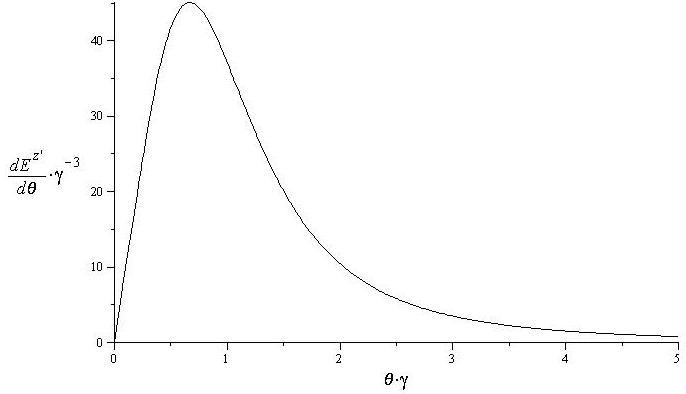 Frequency and angular distributions - GRAPHS
Angular distribution of Ez’ in D=4 for γ=1000
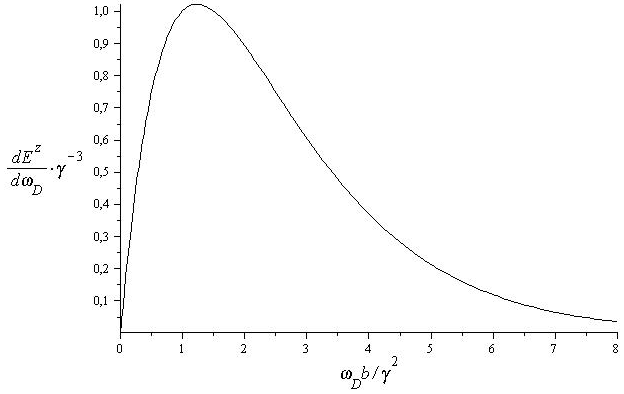 Frequency distribution of Ez in 
D=7 and for γ=1000
…so it is simple to obtain 
the powers of γ
THE COMPONENTS OF RADIATION
(1)
(1)
GRAVITATIONAL BREMSSTRAHLUNG IN M4 X Td
DIFFERENCES: GRAVITATIONAL RADIATION POLARIZATIONS
                          COUPLING TO THE PARTICLES GRAVITATIONAL
For d=0 K. Thorne and S. Kovacs, 1978
REGION OF VALIDITY OF THE APPROXIMATION
   Mode sums to integrals
  Particle trajectories 
      (Δθ<<θ, Δb<<b)
Weak field |h|<<1, and 
        small scattering angle
   Radiation field classical– 
      Number of emitted quanta
DEPENDS ON THE RADIATION CHARACTERISTICS
AND THE KINEMATICS OF THE COLLISION
DEFINE:
THE VALIDITY CONDITIONS:
CAN BE SATISFIED IN ALL DIMENSIONS
BUT THEN ……..
!!!
DITTO FOR ALL d>2
CONCLUSIONS – DISCUSSION - SPECULATIONS
It seems that in ultraplanckian collisions there may be extreme  
    gravitational bremsstrahlung with ε=Ο(1) for b>>rS
  Back Reaction important (currently under study…)
Reliable for collisions of massive particles and important for γ>>1
Valid for MD as well as M4 x Td
Strictly speaking not reliable for collisions in the LHC
The massless case ???
….. IN PROGRESS
THE LOCAL SOURCE
(k, n)
m
(p, l)
m’
COUNTING POWERS OF γ IN THE EMITTED ENERGY
FROM THE LOCAL CURRENT ALONE:
THE EMITTED 
ENERGY
The frequency and angular distributions are very well localized
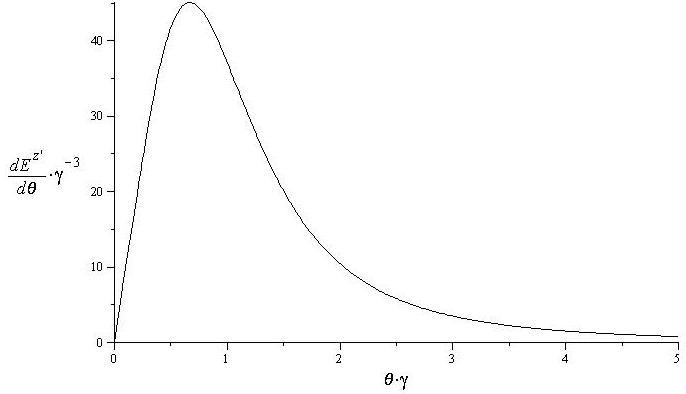 Frequency and angular distributions - GRAPHS
Angular distribution of Ez’ in D=4 for γ=1000
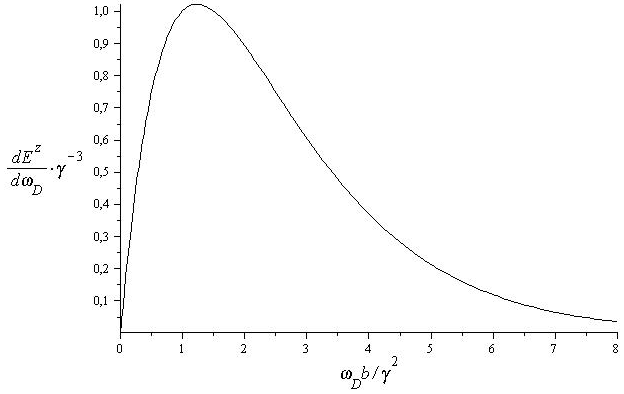 Frequency distribution of Ez in 
D=7 and for γ=1000
…so it is simple to obtain 
the powers of γ
THE NON-LOCAL SOURCE
f
m
(p-k, l-n)
(k, n)
(p, l)
m’
DESTRUCTIVE INTERFERENCE
In the regime:
The terms of O(γ) and O(1) 
in ρn and σn0 cancel in the sum.
For synchrotron in d=0: Gal’tsov, Grats, Matyukhin (1980)
SUMMARY: THE SOURCE OF Φ-RADIATION
Contains only Kα(z)
Contains only Kα(z’)
A new characteristic 
frequency:
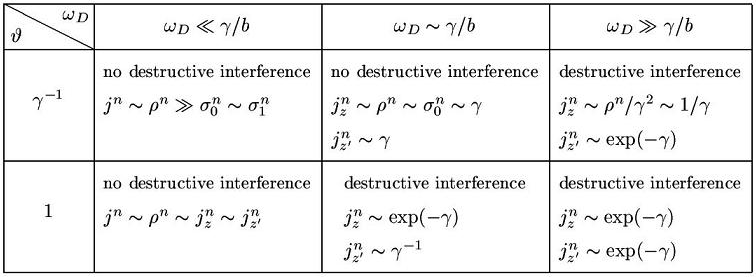 (1)
THE COMPONENTS OF RADIATION
(1)
(1)
4. GRAVITATIONAL BREMSSTRAHLUNG IN M4 X Td
DIFFERENCES: GRAVITATIONAL RADIATION POLARIZATIONS
                          COUPLING TO THE PARTICLES GRAVITATIONAL
For d=0 K. Thorne 
and S. Kovacs, 1978
But  ACV:
5. REGION OF VALIDITY OF THE APPROXIMATION
   Mode sums to integrals
  Particle trajectories 
      (Δθ<<θ, Δb<<b)
Weak field |h|<<1, and 
        small scattering angle
   Radiation field classical– 
      Number of emitted quanta
DEPENDS ON THE RADIATION CHARACTERISTICS
AND THE KINEMATICS OF THE COLLISION
AN EXAMPLE
(NOT GOOD FOR m=0 !!)
b
SATISFIED in a window depending on s, d, m, M*
DEFINE:
THE VALIDITY CONDITIONS ARE:
OR EQUIVALENTLY:
CAN EASILY BE SATISFIED IN ALL DIMENSIONS
BUT THEN ……..
!!!
DITTO FOR ALL d>2
6. CONCLUSIONS – DISCUSSION - SPECULATIONS
A classical calculation shows that in ultraplanckian collisions there 
    may be extreme gravitational bremsstrahlung with ε=Ο(1) for b>>rS.
  Back Reaction in such computations should be very important.
Valid for MD as well as M4 x Td.
Reliable for collisions of massive particles and important for γ>>1.
Strictly speaking not reliable for collisions in the LHC. 
  The massless limit???
  Improvement necessary (e.g. to remove bc).
  A potential test for computer simulations or limits of other  
   analytical computations.
A final state of 10-20 50 GeV gravitons lost in the QCD background (ACV…..)
  No BHs in LHC?? Maybe the cross-section is much smaller ???.….
  Affect bounds on extra dimensions????
  “Classicalization” (Dvali et al) ??
  Hadron multiplicity in AdS/QCD (Gubser et al, Taliotis) ??
….. IN PROGRESS